May 2019
Frame aggregation in P802.11bd
Date: 2019-05-10
Authors:
Slide 1
James Lepp, BlackBerry
May 2019
Abstract
802.11bd will support higher data rates than 802.11p

Being based on 802.11a, there is no frame aggregation in 802.11p

802.11n and later implementations increased frame sizes (using aggregation) as rates increased

Should 802.11bd pursue frame aggregation for higher rates to improve overall performance/efficiency?
Slide 2
James Lepp, BlackBerry
2302 Bytes
2302 Bytes
1337 Bytes
May 2019
High level concept
2302 Bytes
2302 Bytes
1337 Bytes
Visualization of non-aggregated and aggregated frames










NOTE – Can also aggregate non-full size frames
Slide 3
James Lepp, BlackBerry
2302B
2302B
May 2019
High level concept
2302B
Visualization of using aggregation only at higher rates



At slow 11p rates


At fast 11bd rates



Most recent 802.11 amendments specify maximum size based on airtime duration which promotes fairness based on medium usage.       [Higher rates x More data using aggregation = same airtime usage]
1337B
2302B
1337B
Slide 4
James Lepp, BlackBerry
May 2019
Need for larger frames
Basic Safety (BSM or CAM) messages are not large frames so no aggregation is needed. Also these applications don’t typically send multiple frames in short succession.
However, several NGV use cases propose larger data payloads: (from 802.11-18.1323r2)
Use case 2 – Sensor Sharing
Use case 4 – Infrastructure Applications
Use case 6 – Automated Driving Assistance
Slide 5
James Lepp, BlackBerry
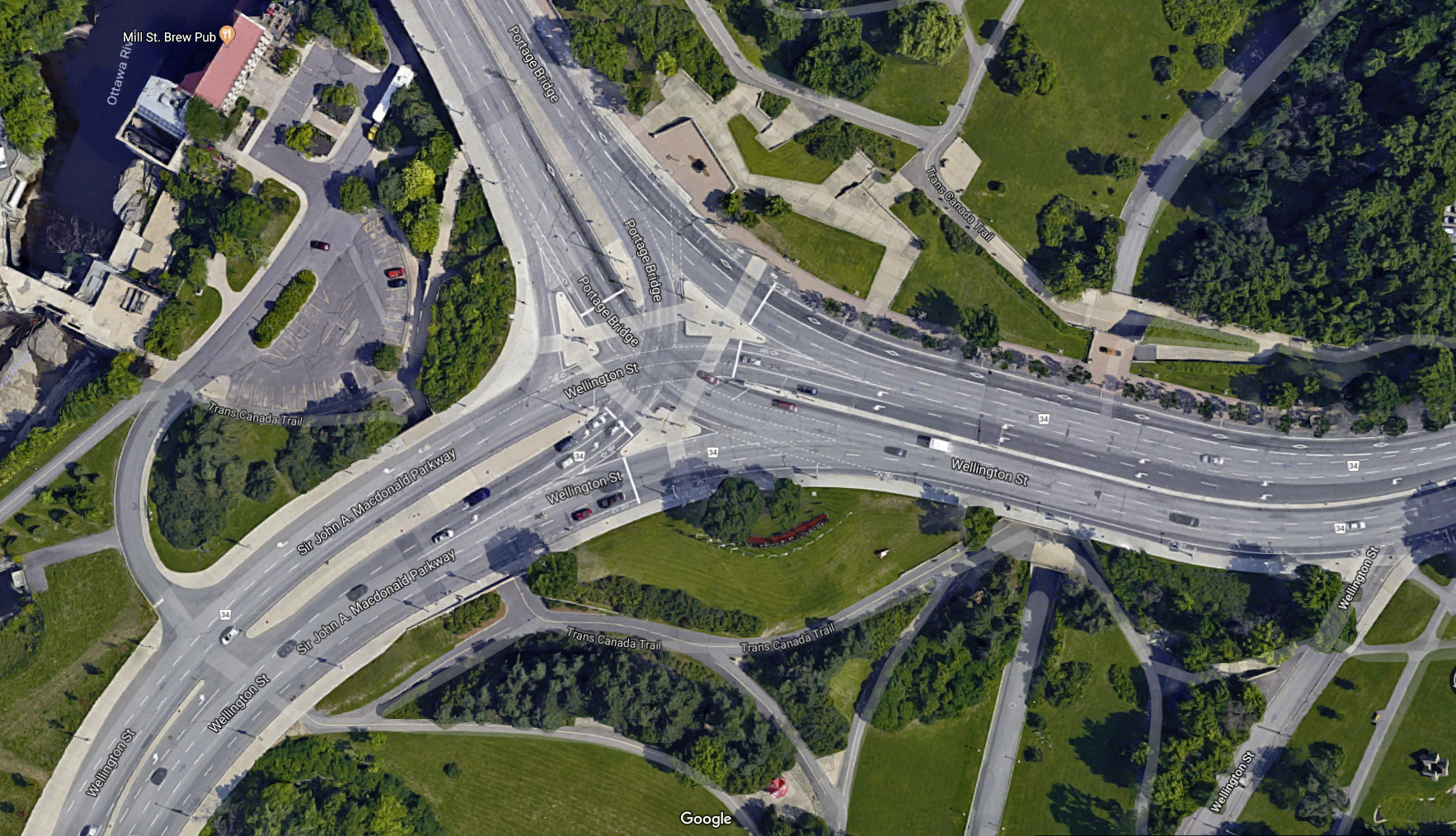 doc.: IEEE 802.11-19/0375r1
May 2019
Large MAP messages
Encoding of MAP messages is specified in SAE J2375 dictionary
The MAP messages are put into 802.11p frames and broadcast from RSUs
There exist some very complex intersections
Encoding the lane-level topography of complex intersections sometimes pushes beyond 2000 bytes[1].
Slide 6
James Lepp, BlackBerry
May 2019
When to aggregate
I have not done my own simulation yet.
Literature study seems to show that the benefits of aggregation appear somewhere between 50 Mbps and 100Mbps.
Not a coincidence that this lines up with the move from 802.11a (max 54Mbps) to 802.11n (max 150Mbps per stream per 20MHz).
Nature of OCB applications might be different than the TCP and UDP traffic models studied in traditional 802.11 networks. Distribution of frame sizes and timing also a factor.
Defining aggregation limits based on time (TXOP limits) rather than size (like 11ac/11ax) makes it more straightforward than 11n.
Slide 7
James Lepp, BlackBerry
May 2019
Some example studies on aggregation
Ginzburg, Kesselman; Performance Analysis of A-MPDU and A-MSDU
Aggregation in IEEE 802.11n
Kowsar, Biswas; Performance improvement of IEEE 802.11n WLANs via frame aggregation in NS-3
Daldoul, Ahmed, Meddour; IEEE 802.11n Aggregation Performance Study for the Multicast
Kim, Choi, Jang, Hwang; Throughput enhancement of IEEE 802.11 WLAN via frame aggregation
Skordoulis et al; IEEE 802.11n MAC Frame Aggregation Mechanisms

Many, many more.
Slide 8
James Lepp, BlackBerry
May 2019
Discussion
For
Frame aggregation improves system performance 
Depending on data rates
Depending on traffic patterns
Use cases requiring larger data payloads have been discussed
IEEE 1609 doesn’t do fragmentation, it relies on application to fragment data
Need for larger data payloads discussed in 05/07 teleconference with 1609 members.
Against
If 802.11bd isn’t pushing beyond 50Mbps it might not be worth it
Not all V2X applications need aggregation (occasional, small frame traffic patterns)
Open Questions
IEEE 802.11n introduced two classes of frame aggregation. Other amendments since have added more technologies. Should A-MSDU or A-MPDU be considered? Do we need both?
Slide 9
James Lepp, BlackBerry
May 2019
Straw poll 1
Should 802.11bd consider frame aggregation?

Yes
No
Abstain
Slide 10
James Lepp, BlackBerry
May 2019
Straw poll 2
Should 802.11bd consider frame aggregation?

Yes – A-MPDU
Yes – A-MSDU
Yes – Both (A-MPDU and A-MSDU)
Yes – Something new
No need for aggregation
Abstain
Slide 11
James Lepp, BlackBerry
May 2019
References
1) MAP data size: NYC DSRC Pilot
https://rosap.ntl.bts.gov/view/dot/35363/dot_35363_DS1.pdf

NGV Study Group submission on frame sizes
https://mentor.ieee.org/802.11/dcn/18/11-18-1255-00-0ngv-ngv-target-use-case-frame-sizes.pptx
Slide 12
James Lepp, BlackBerry